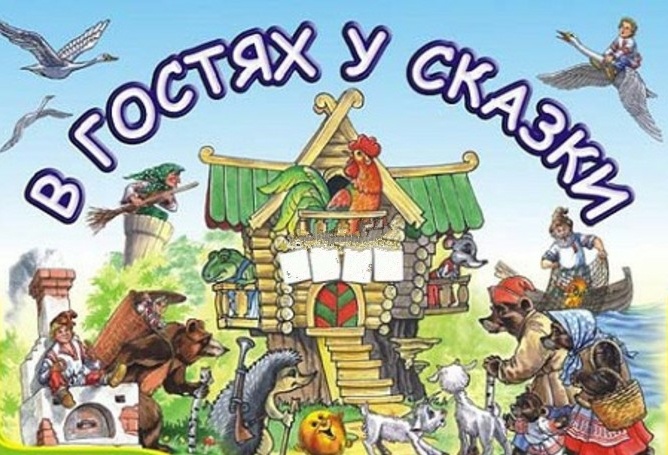 Кто придумывает народные сказки?
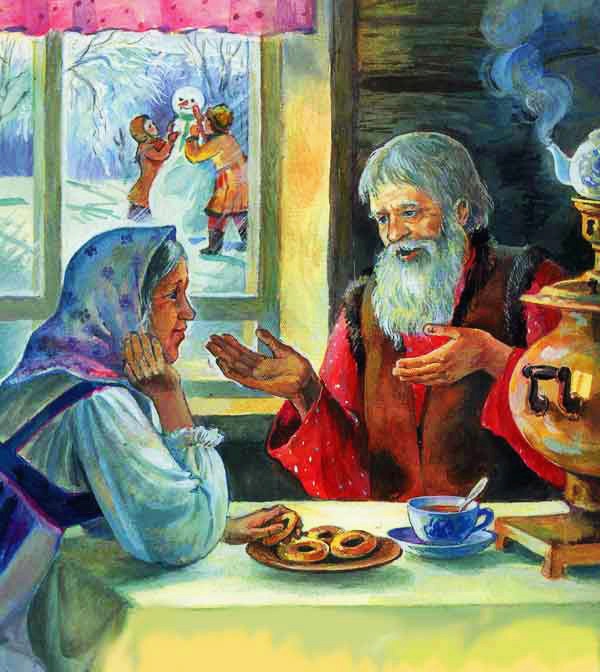 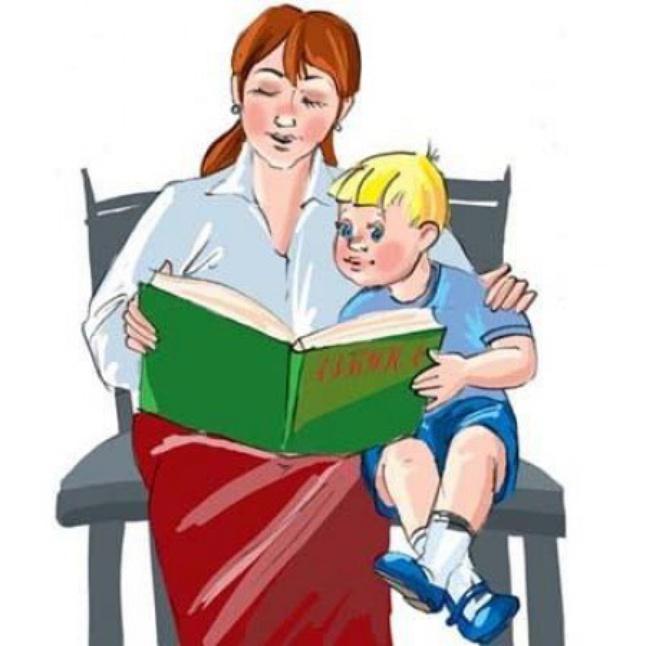 Какими словами сказка начинается?
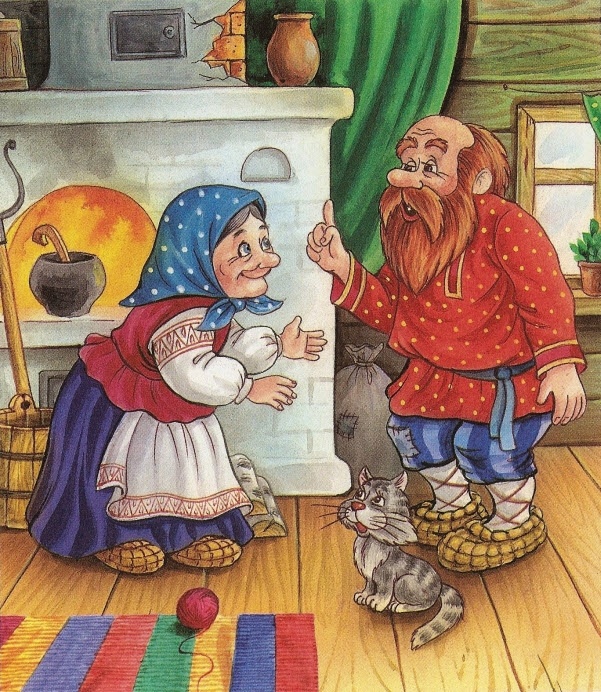 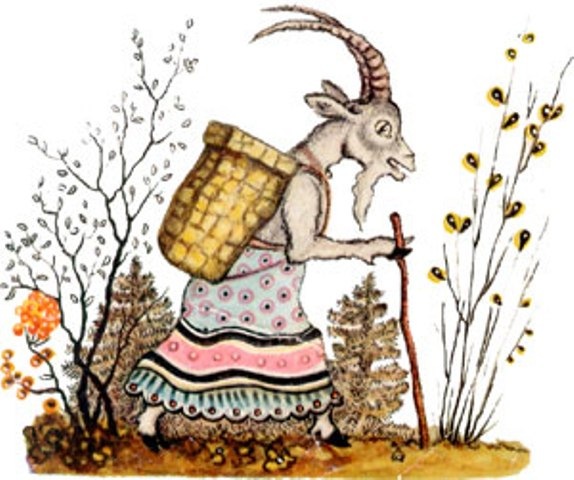 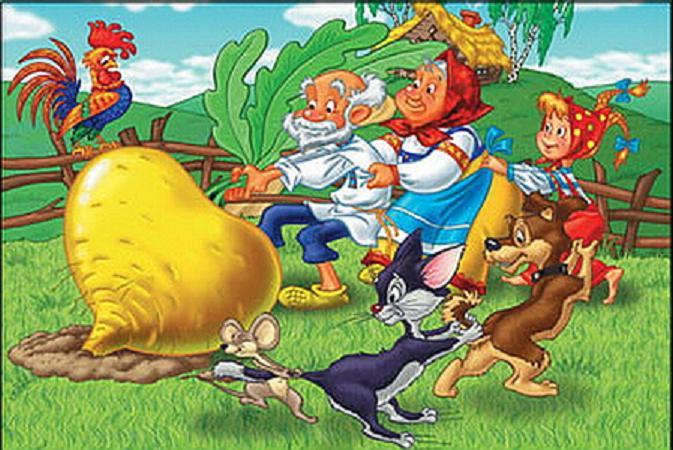 Отгадай сказку по отрывку
Кликнула Жучка кошку Машку. Машка за Жучку, Жучка за внучку, внучка за бабку, бабка за дедку…
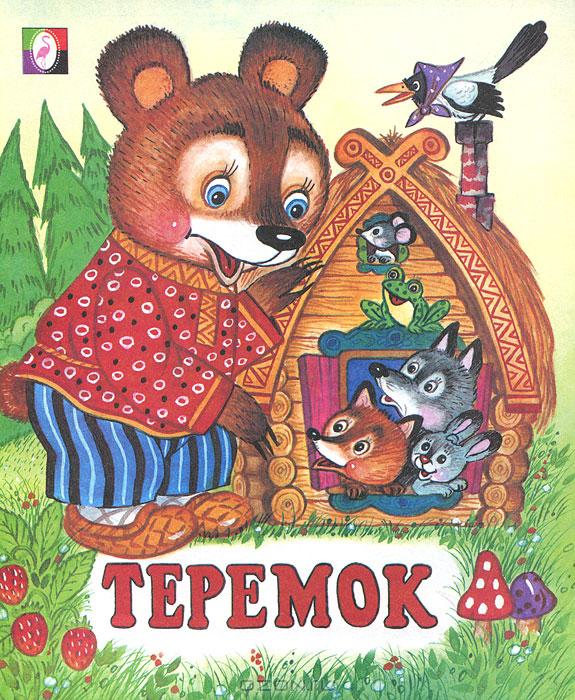 Отгадай сказку по отрывку
Лез-лез, лез-лез – никак не мог влезть и говорит: 
- Я лучше на крыше жить буду.
- Да ты нас раздавишь!
- Нет. Не раздавлю.
- Ну так полезай!
Влез медведь на крышу. Только уселся – трах!
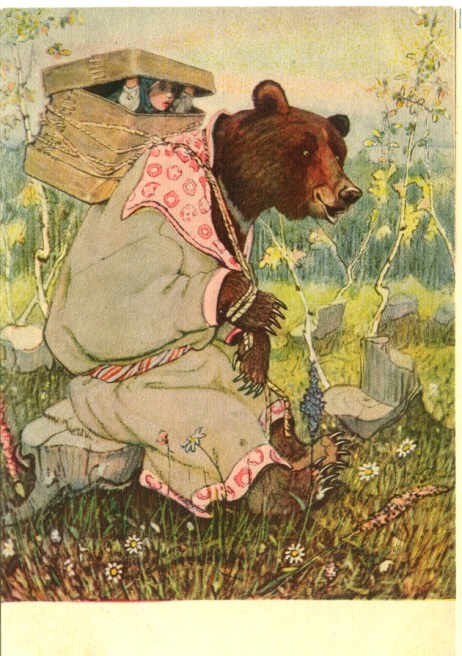 Отгадай сказку по отрывку
Пришла она в самую глушь, в самую чащу. Видит – стоит избушка. Постучалась, не отвечают. А в той избушке жил большой медведь.
Отгадай сказку по картинке.
Отгадай сказку по картинке.
Отгадай сказку по картинке.
Отгадай сказку по картинке.
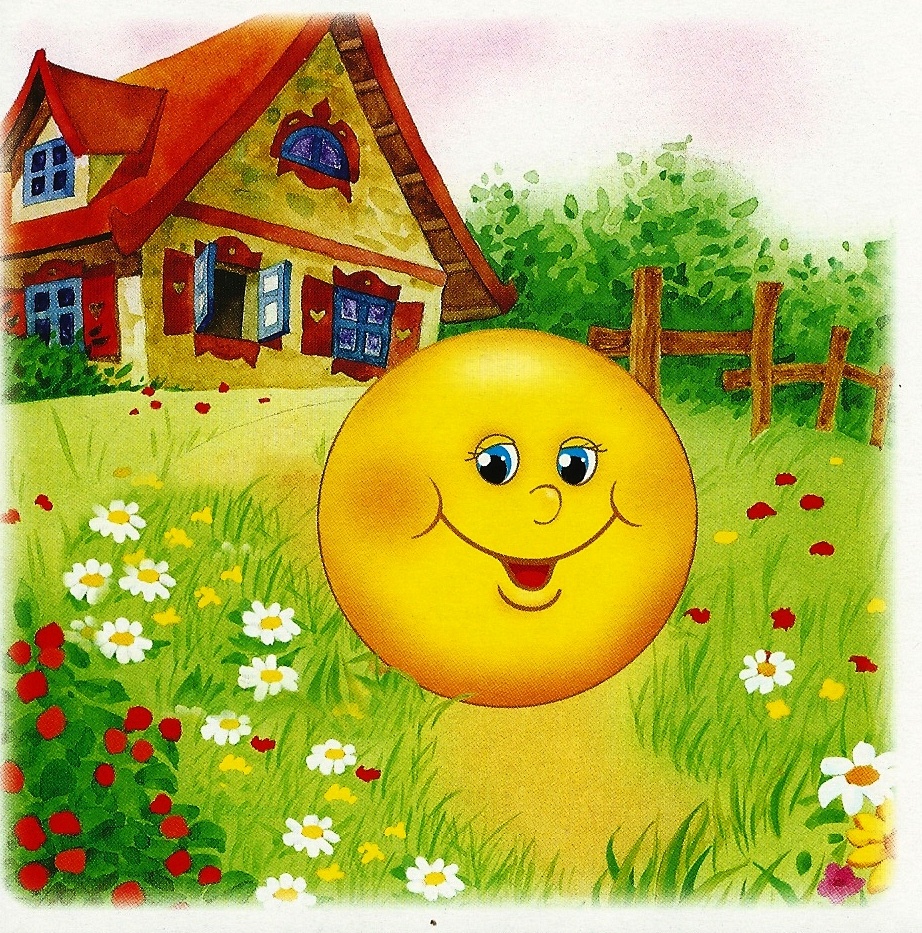 Загадки
Перед волком не дрожал, 
   От медведя убежал.
   А лисице на зубок,
   Всё ж попался…
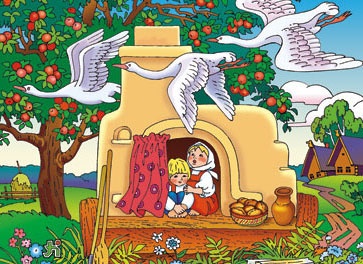 Загадки
Помогла нам яблонька, помогла нам печка,
   Помогла хорошая, голубая речка,
   Все нам помогали, все нас укрывали,
   К матушке и батюшке мы домой попали.
   Кто унёс братишку? Назовите книжку?
Сказочное лото
Молодцы, ребята. Хорошо Знаете русские народные сказки! Пойдём в театр?
И вот представление началось!